Accountability Work Group
April 14, 2023
1
Welcome
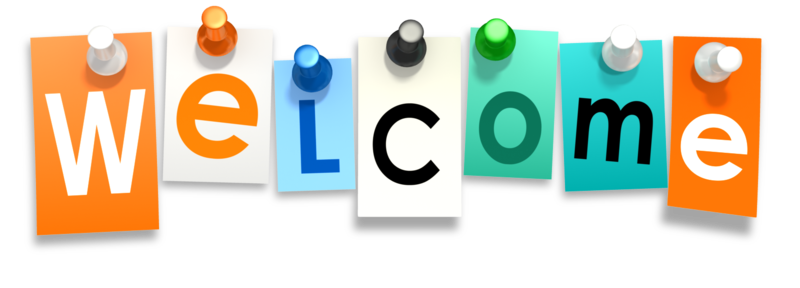 2
Introductions
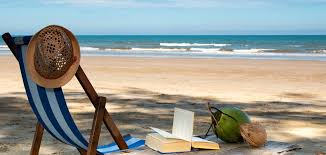 In the chat: 
Name
Title
District/School/Organization/Affiliation
What are you reading? Have read? On your stack for “free time”?
3
Purpose of AWG
The Accountability Work Group (AWG) serves as an advisory group on policy implementation and CDE practice in support of federal and state accountability. This group will consider input from other stakeholders, when possible, in developing recommendations for policies and practices.
4
Agenda
Welcome and Overview
Updates
Discussion on Participation Descriptors
State Accountability Data Visualizations
Breakout: End of Clock Sequence and Elements
Meeting Practices
This meeting is being recorded. Slides and the recording will be posted to the CDE website. Small group breakouts are not recorded at this time.
Please mute your sound if you are not speaking. Be on screen if tech allows.
Non‐members: add your Name/Affiliation to the chat box. All non‐AWG members should hold any comments until the end of the meeting to ensure we have sufficient time to address all meeting agenda items.
5
Second Half of Meeting
State Accountability
Data Visualizations

Information available from CDE
Tool demonstration and feedback
Address purpose and needs of reporting
Recording will continue
Small Group: End of Clock Sequence and Elements
Assumes background knowledge of State Board Direct Action
Feedback on specific sequence and tools
Report out will be shared, slides will be available
6
Updates
7
Updates
Legislative Updates
Task Force to Study K-12 Accountability System:  https://leg.colorado.gov/bills/hb23-1241 

2023 Resource Updates
Available now: On Track Growth Fact Sheet, Higher Bar Sub-Indicators Fact Sheet, & Student Biographical Data Review Process and Accountability Fact Sheet 
Coming soon: Summary Accountability Changes, Anticipated Framework Changes, Participation and Accountability Guide, Accountability Handbook, … 

UIP 
UIP template and resource rollover:  2023-24 online template, updated Quality Criteria, UIP Handbook, District User Dashboard
8
Participation Descriptors
9
Goal for this Discussion
Gather advice on how to clarify the role and reporting of state assessment participation in accountability
Important Caveat:  We are only at the discussion phase.  Any recommendations will shared with CDE leadership and potentially the state board for next steps. 
Discuss as a group:
What is the role of participation in the frameworks?  
How do we balance reporting on accountability expectations and interpreting results?
What is important about the way participation is displayed and gets flagged?
What else are we missing that should be considered?
10
2022 Feedback on Participation
Some larger participation themes CDE heard from the field this fall:
Confusion between total participation and accountability participation rates - both in how they are calculated and how they impact ratings
Community members misinterpreted “Low Participation” descriptors or “Insufficient State Data” ratings to mean that the school/district was actively discouraging participation on state tests or that the results were invalid
90% total participation eligibility requirement for request to reconsider unfairly penalized schools/districts for opt-out rates that are outside of the school/district control
11
Current Participation Descriptors and Rates
Performance Framework Participation Descriptors
Meets Participation: Above the 95% total participation rate in two or more content areas. Does not impact the plan type.

Low Participation: Below the 95% total participation rate in two or more content areas. Provides context for interpreting representation of entire student population.  Does not impact the plan type.

Decreased due to Participation: Below the 95% accountability participation rate in two or more content areas.  Plan type decreased by one level.
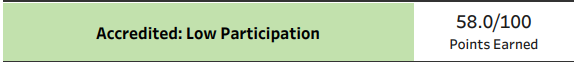 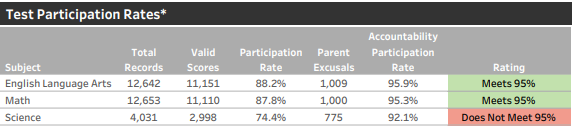 Total participation: parent excusals are counted as non-participants (i.e., they are included in the denominator)
Accountability participation: parent excusals are excluded from the calculation
These ratings reflect whether accountability participation rates meet or exceed 95%.
12
Participation Policy and Rule | Impacts of Low Participation
CDE’s policy for the impact of low participation is based on State Board of Education Rule and the February 2015 State Board of Education motion that districts will not be penalized by a lowering of their accreditation rating should their student participation rates fall below 95 percent on the state assessments due to parental excusals.
State Board of Education rules (1 CCR 301-1 5.03) state that the department should apply the following criteria to determine accreditation ratings:
“The percentage of students enrolled in the District or Institute who are not tested on the Statewide Assessments”
“The Commissioner shall determine whether a District or Institute has failed to administer statewide assessment results in a standardized and secure manner so that resulting assessment scores are reflective of independent student performance and whether the failure was pervasive and egregious enough to warrant a change in the District’s or Institute’s Accreditation rating.”
13
Participation Policy and Rule | Insufficient State Data Ratings
Insufficient State Data (ISD) ratings are assigned when the state does not have enough data to assign a rating or plan type.
State Board of Education rules (1 CCR 301-1 5.01) state ISD will be assigned if a school or district’s performance framework “reflects scores from less than 25 percent of students in tested grades”.
Historically, districts/schools could request an ISD rating if they had less than 85% participation on state assessments. In 2023, CDE expects this condition to return to the request to reconsider process.
14
What could be some helpful changes for the framework?
Current Framework:
Sample Changes:
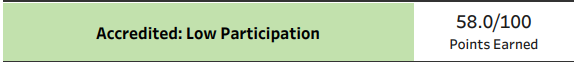 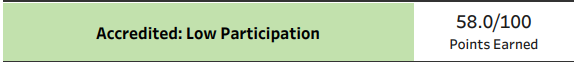 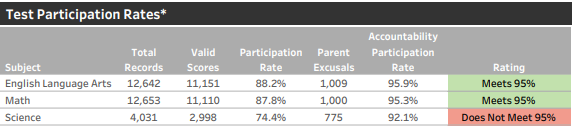 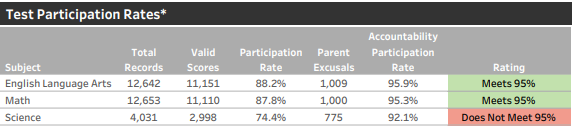 Total
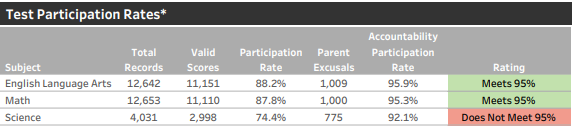 Overall Participation Descriptor:
Low Participation
Images for discussion - not approved changes
15
Additional Resources
CDE 2022 Participation Data (XLSX) - State, district, and school-level test and accountability participation rates (2018-2022)
Board presentation - Participation- Content Assessments Part 1-Slides 8-25 
Participation and Accountability Guide - This resource describes assessment participation requirements and the role of participation in both state and federal accountability
16
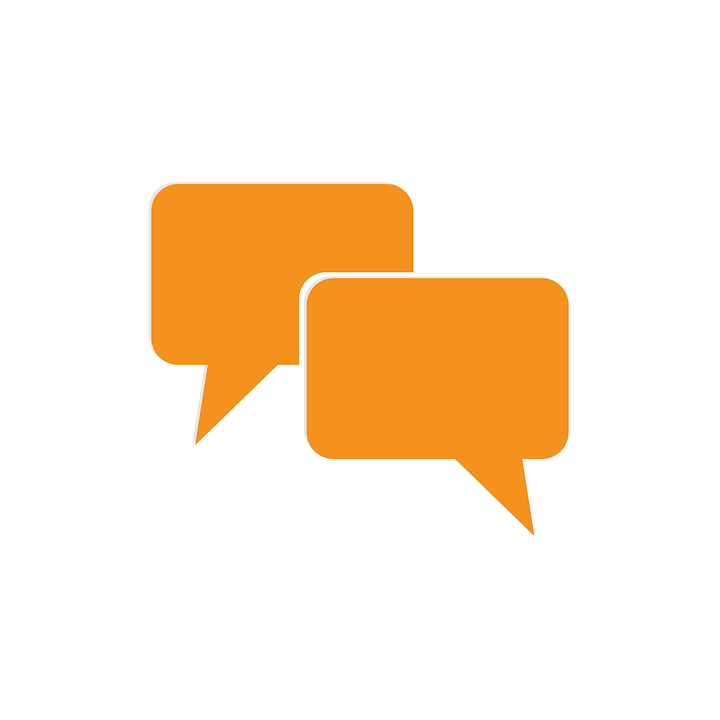 Discussion
Jamboard with designated CDE facilitator/note taker 
Discussion Questions:
What is the role of participation in the frameworks?
How do we balance reporting on accountability expectations and interpreting results?
What is important about the way participation is displayed and gets flagged?
What else are we missing that should be considered?
Small group discussion then whole group share out to draft recommendations.
17
[Speaker Notes: Jamboard]
Break
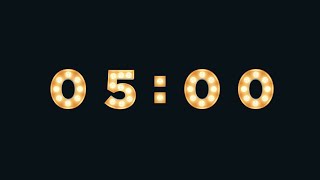 18
Breakout
19
End of Clock:
State Board Directed Action Progress Monitoring
20
Objectives
Provide context of current practices for end-of-clock State Board Directed Action and progress monitoring
Receive feedback on possible changes to State Board Directed Action progress monitoring specifically in the following areas: (1) progress monitoring activities, (2) reports to the State Board, and (3) use of and reporting of interim and local data
21
Accountability Clock Hearing Process Timeline
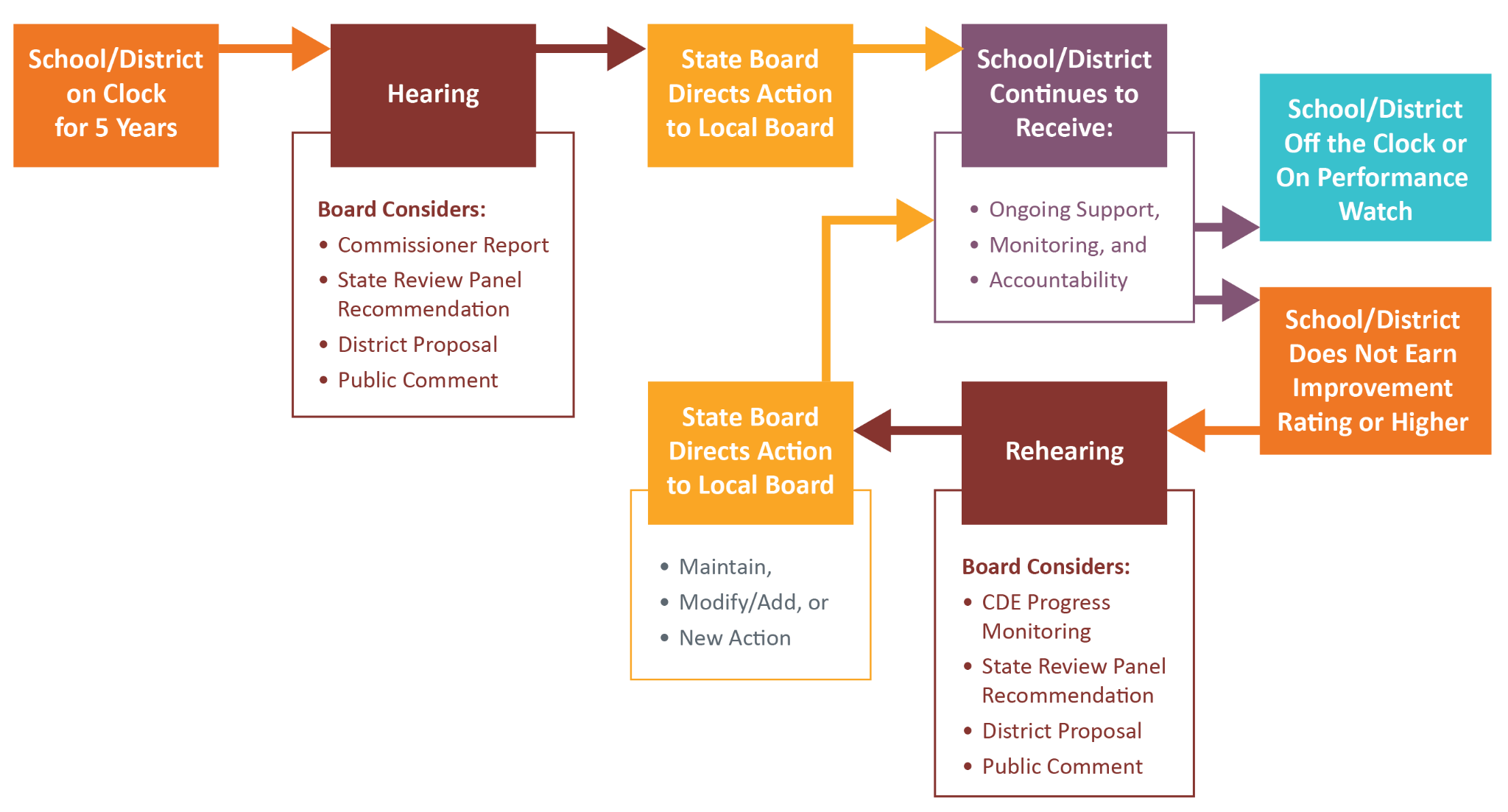 22
Pathway Options for Directed Action
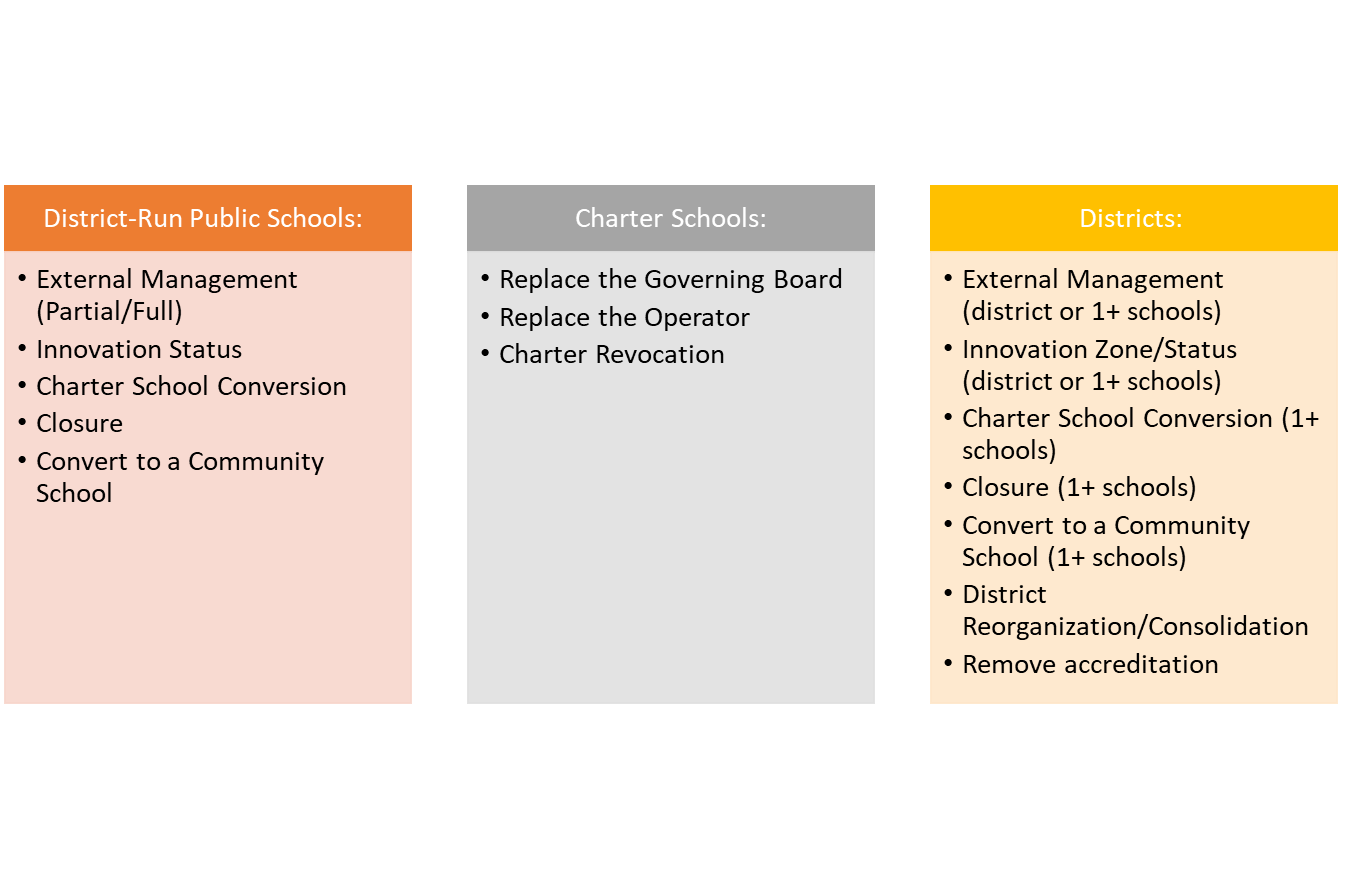 23
Accountability Clock Hearing Process Timeline
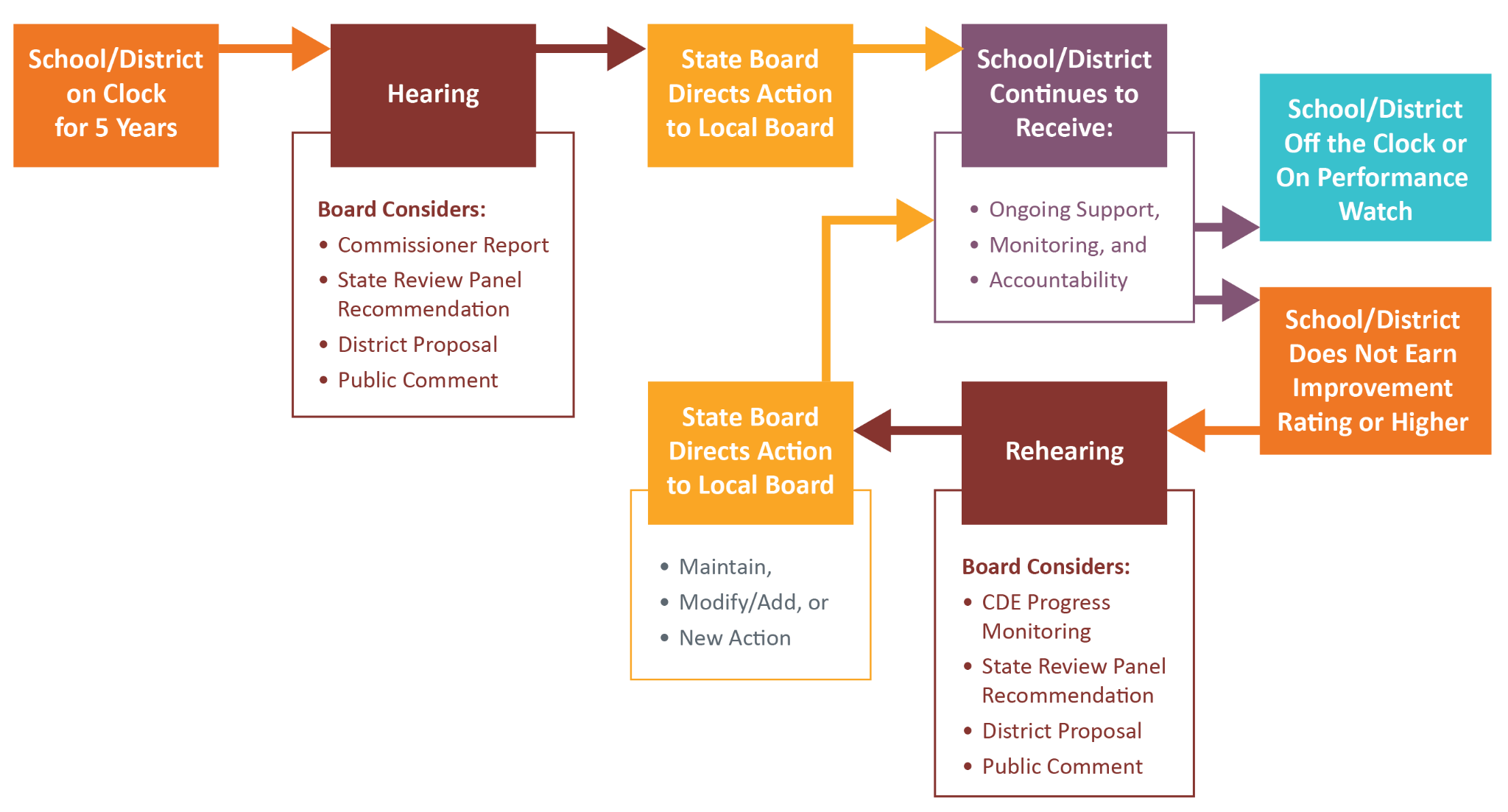 CDE Progress Monitoring
24
Goal of CDE Progress Monitoring
Track progress throughout the term of the order (including while On Watch), including:
Adherence to the board’s direction, as provided by the order, and the district’s pathway plan, and
Overall improvement of school practices and interim outcomes, as measured by Turnaround Support Manager* (TSM) observations, district leadership or management partner reflections (if applicable), interim data, and annual SPF/DPFs.  
Facilitate communication between district and school staff and the state (CDE and the State Board of Education) about the school/district. 



* Turnaround Support Managers (TSMs) are CDE staff assigned to support the school/district through the pathways development process, any State Board hearings, and in progress monitoring and reporting to the State Board
25
Current Progress Monitoring Overview
CDE assigns a Transformation Support Manager (TSM) to all late on clock schools & districts
TSM shepherds school/district through hearing process and leads progress monitoring
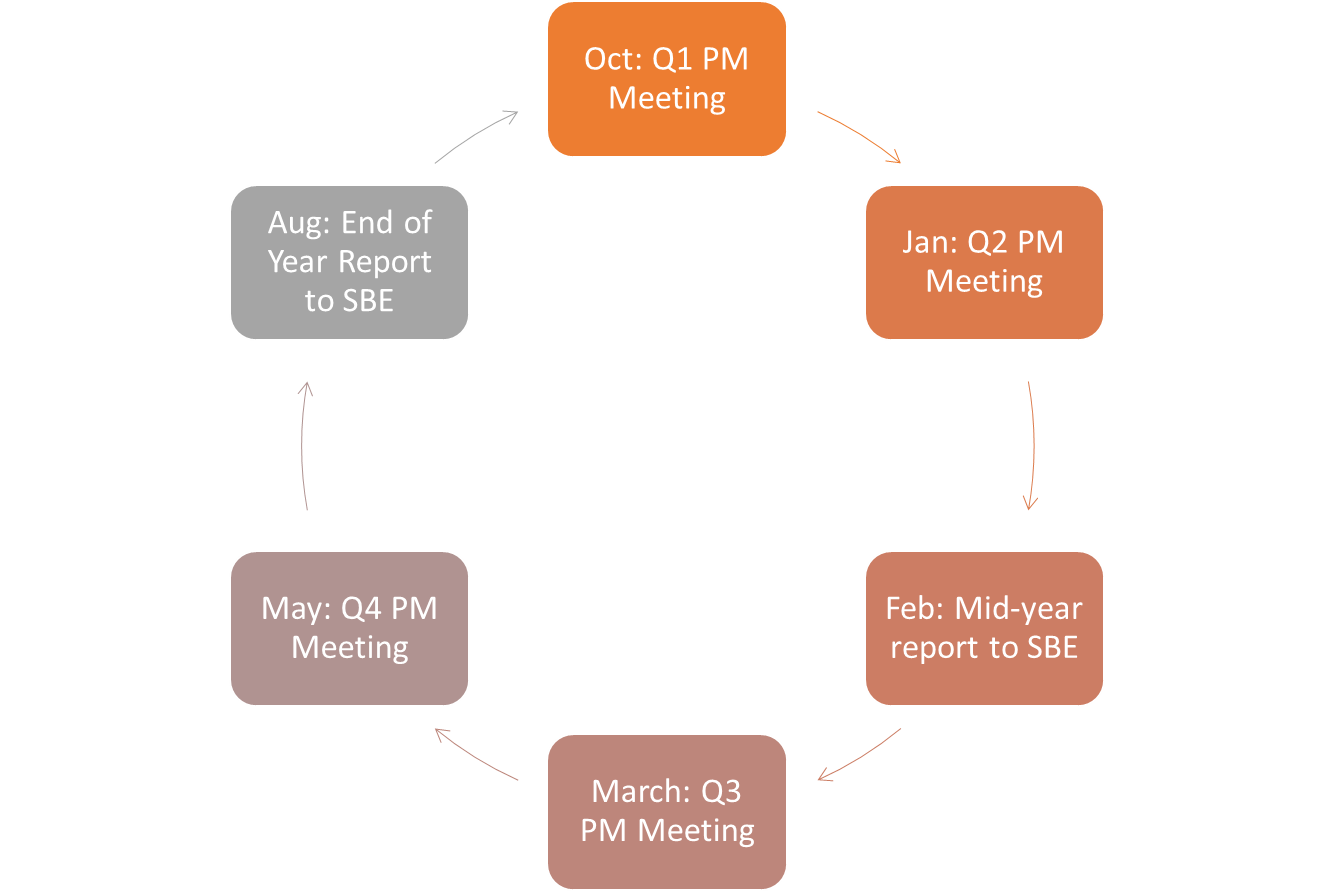 Other Possible Activities:
Presentations to local board*
Presentations to State Board*
Unannounced site visits*
Mid-Year Review (optional)

*If stated in board order
26
Use this jamboard to capture your ideas
Progress Monitoring Feedback
27
State Accountability
Data Visualizations
28
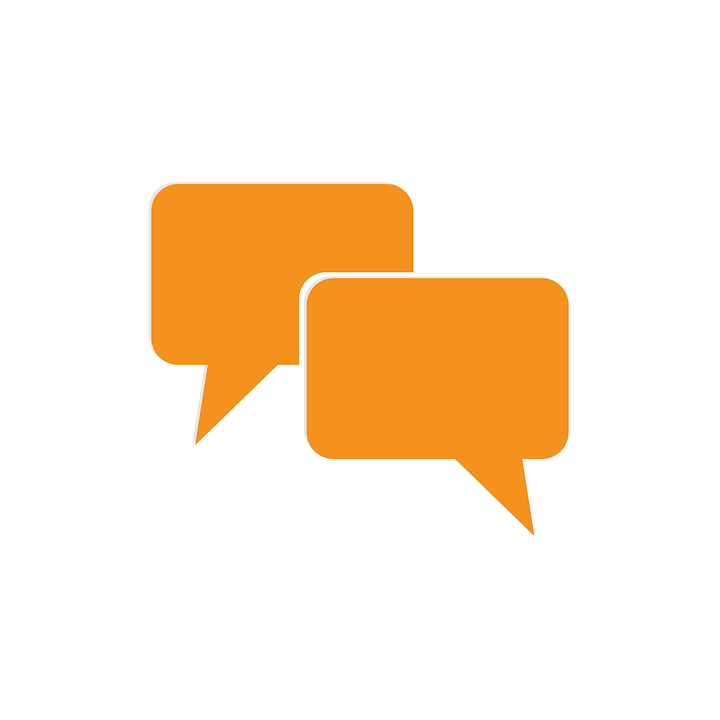 Objectives
Introduction: Purpose and intent of each of the dashboards
Demonstration: Diving into reports 
Feedback: How to make these dashboards more useful
Alignment with purpose
Content
Timeline for release
29
Online Framework
Level: Individual School and District
Content: Detailed results of normative comparison of school/district Achievement, Growth, and PWR data, for one year (or multi year average)
Primary Purpose: Explain how plan type was determined
Secondary Purpose: Respond to results in an improvement plan
Audience: School Leaders, District staff, Community
Format: Bar charts
Location: Schoolview
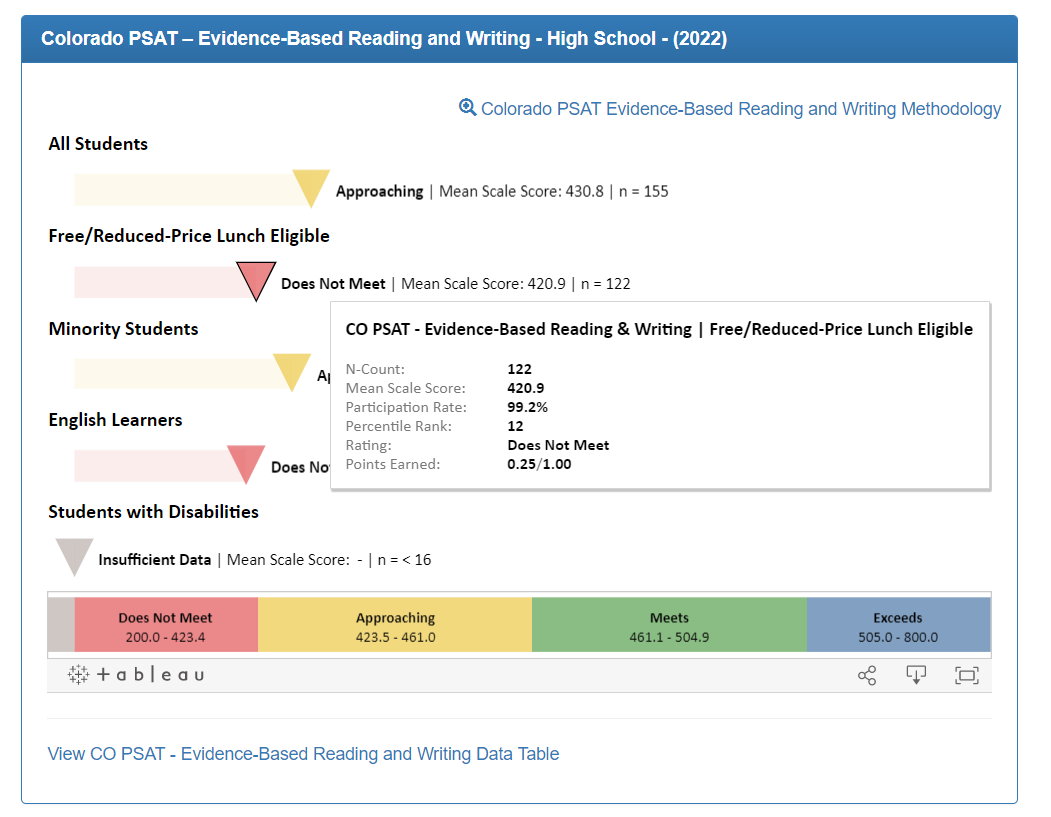 30
Performance Snapshot Dashboard
Level: Individual School and District 
Content: High level results of Performance Framework and UIP for one year (or multi year), as well as  explanatory information
Primary Purpose: Explain Performance Frameworks and demonstrate connection to improvement plan
Audience: Community
Format: Pie Charts, bar charts, text
Location: CDE reports website
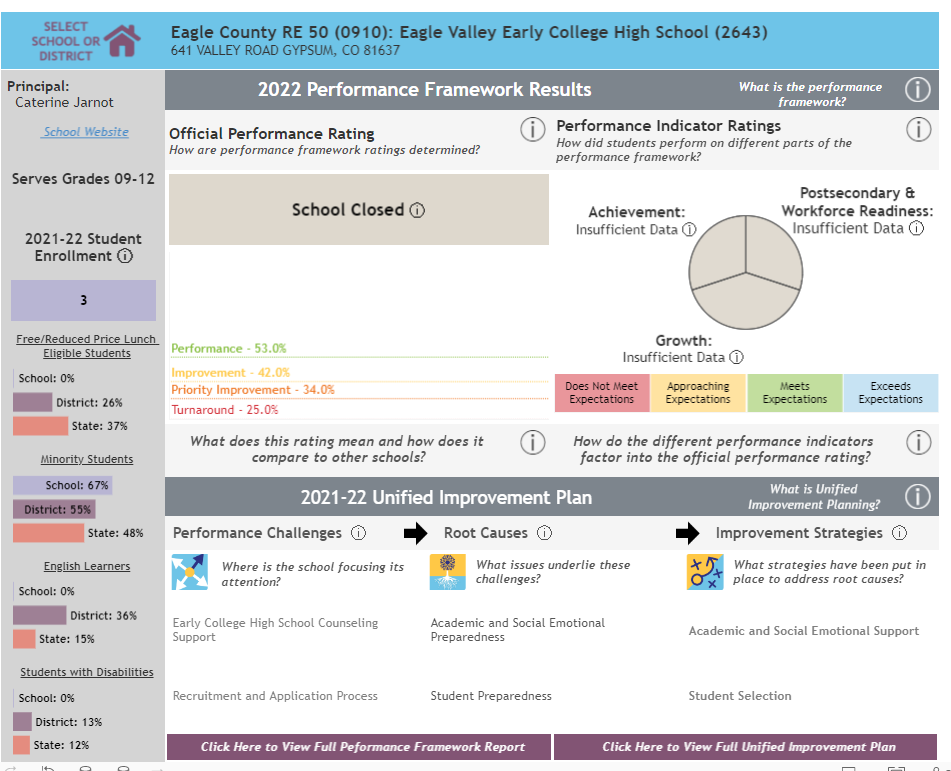 31
District and School Dashboard
Level: Individual School and District
Content: Detailed information on Enrollment and Demographics, Academic Achievement, Academic Growth, Post Secondary and Workforce data, and Performance Framework results over time/multi-year trends
Primary Purpose: Provide framework data, assessment data, graduation and dropout data for improvement planning
Secondary Purpose: Provide data generally on schools and districts
Audience: School and District leaders, community
Format: Bar charts, maps
Location: Embedded within UIP, CDE reports website
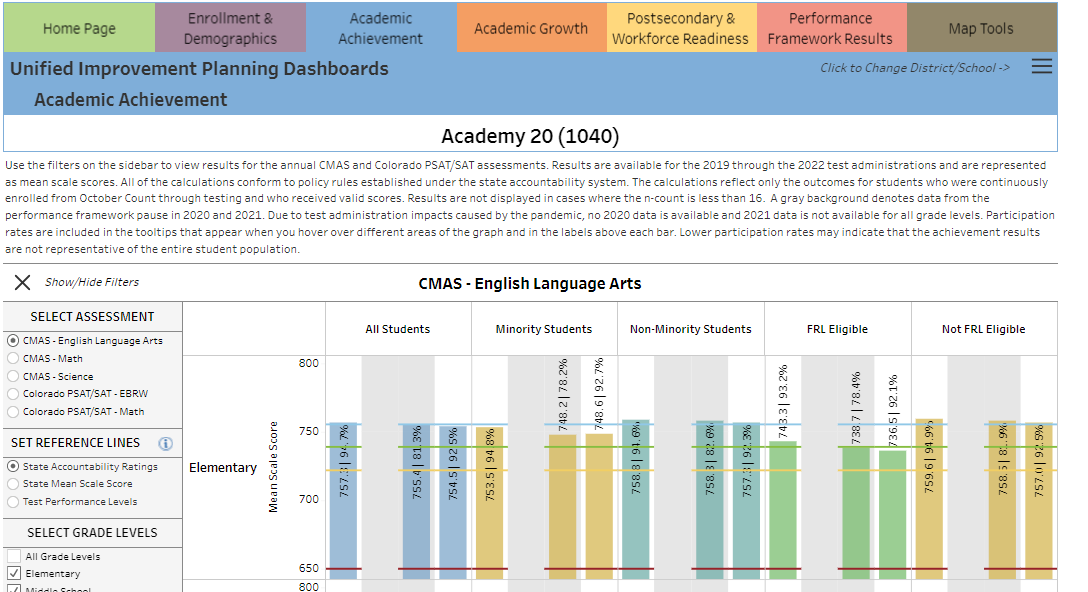 32
Data Explorer Tool Dashboard
Level: Multiple school and districts
Content: CMAS, PSAT/SAT, WIDA ACCESS data
Primary Purpose: Provide assessment data flat files (including to an N of 1 with LAM credentials)
Secondary Purpose: Provide school and district comparison information
Audience: District leaders
Format: Scatterplots, bar charts, flat files
Location: CDE reports website
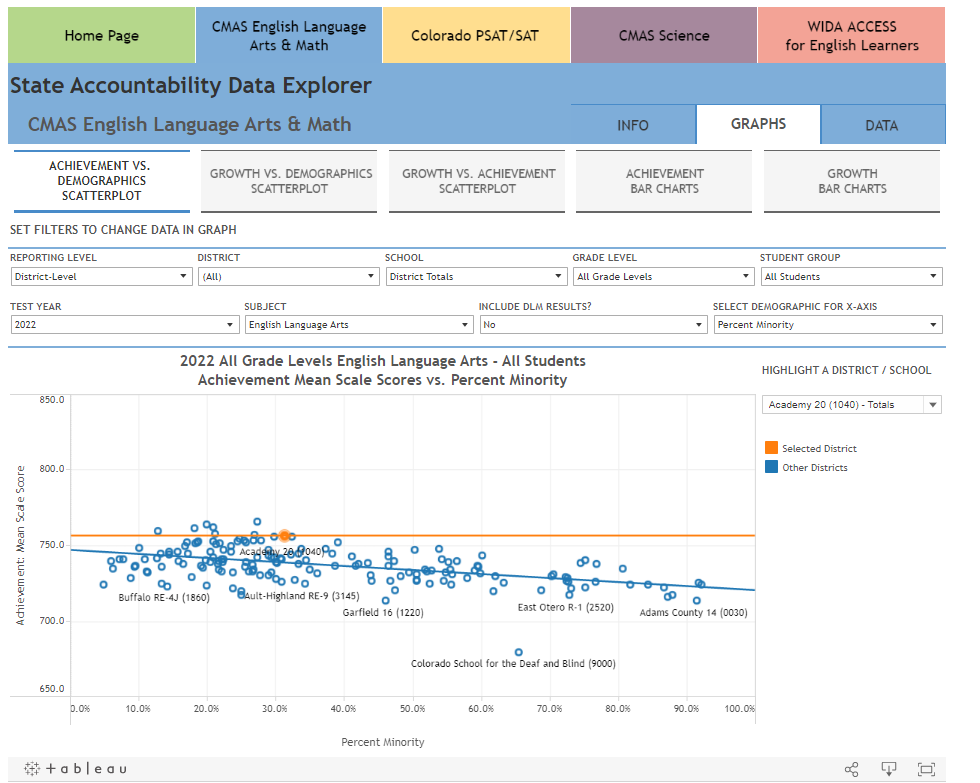 33
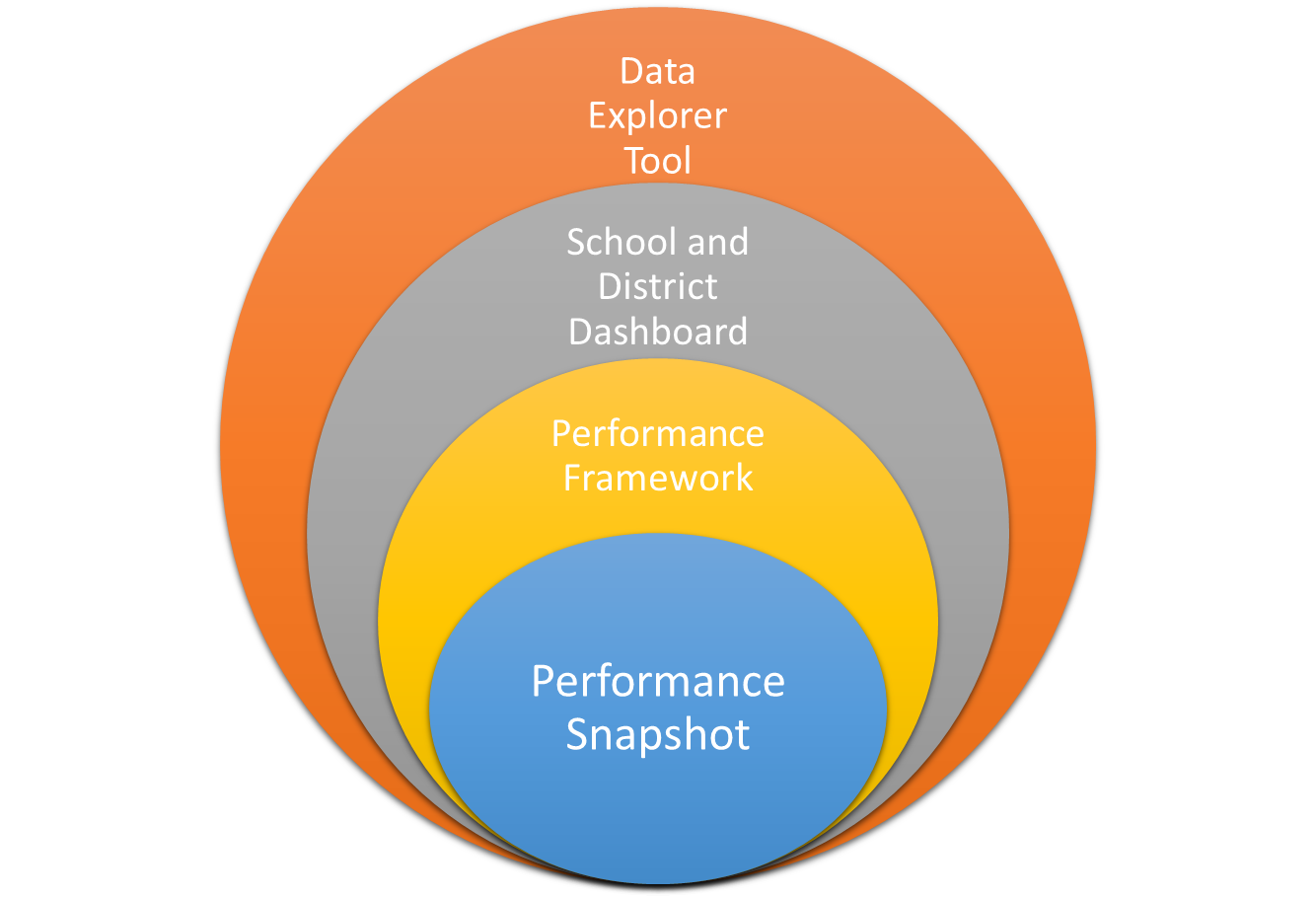 More data
Ability to make comparisons across schools and districts
Ability to look at school/district data trends across years
Ability to understand Identification
Ability to understand Accountability and Continuous Improvement
Less data
34
34
Discussion
What do you use reports at CDE for?

Do the current reports align with these intended purposes?
Are there any audiences or purposes we are missing?
Do the intended purposes meet your needs?
Does the data meet your needs? If so, why or why not?
Are the visuals functional to interpret results? Why or why not?
35
Additional Feedback
For any additional feedback on any of these dashboards, email wales_a@cde.state.co.us.
36
Non-Member Comments
37
Next Meeting
5/12/23
 Tentative Topics: Pilot Template
38